如何快樂平安的生產

-了解無痛分娩
主講人： 榮恩婦產科診所院長  蔣騄羽醫師
大綱
生產機轉
為何要使用無痛分娩? 有什麼好處?
無痛分娩方式及其優缺點–麻 vs.醉
總結
子宮頸進展速度
子宮頸進展
潛伏期 (Latent Phase): 2公分~4公分
活動期 (Active Phase): 4公分~10公分

第一胎: 1公分/hr，產程約12hrs
多胎: 1.5公分/hr，產程約8hrs
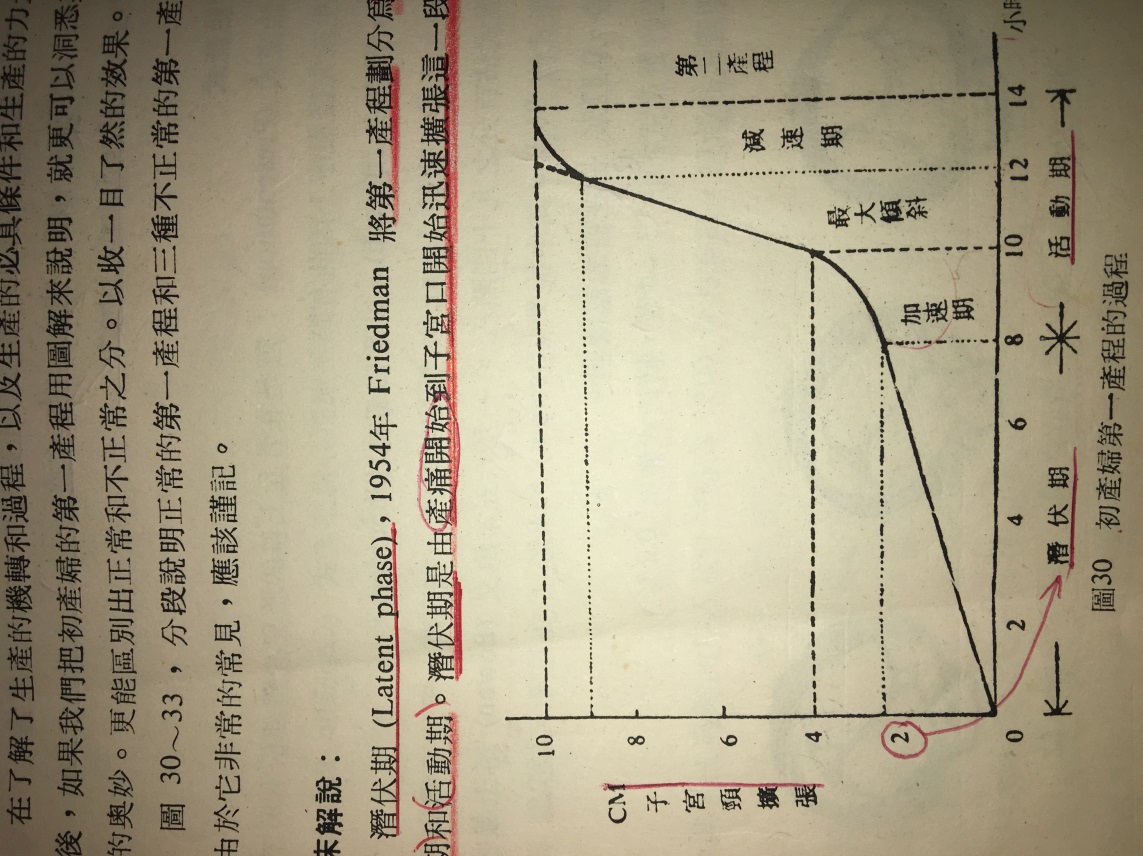 ▲ 子宮頸進展 vs 時間
子宮收縮頻率與壓力
假性陣痛 (Prelabor): 1/10min
第一產程 (First Stage): 1/3min
第二產程 (Second Stage): 1/1.5min
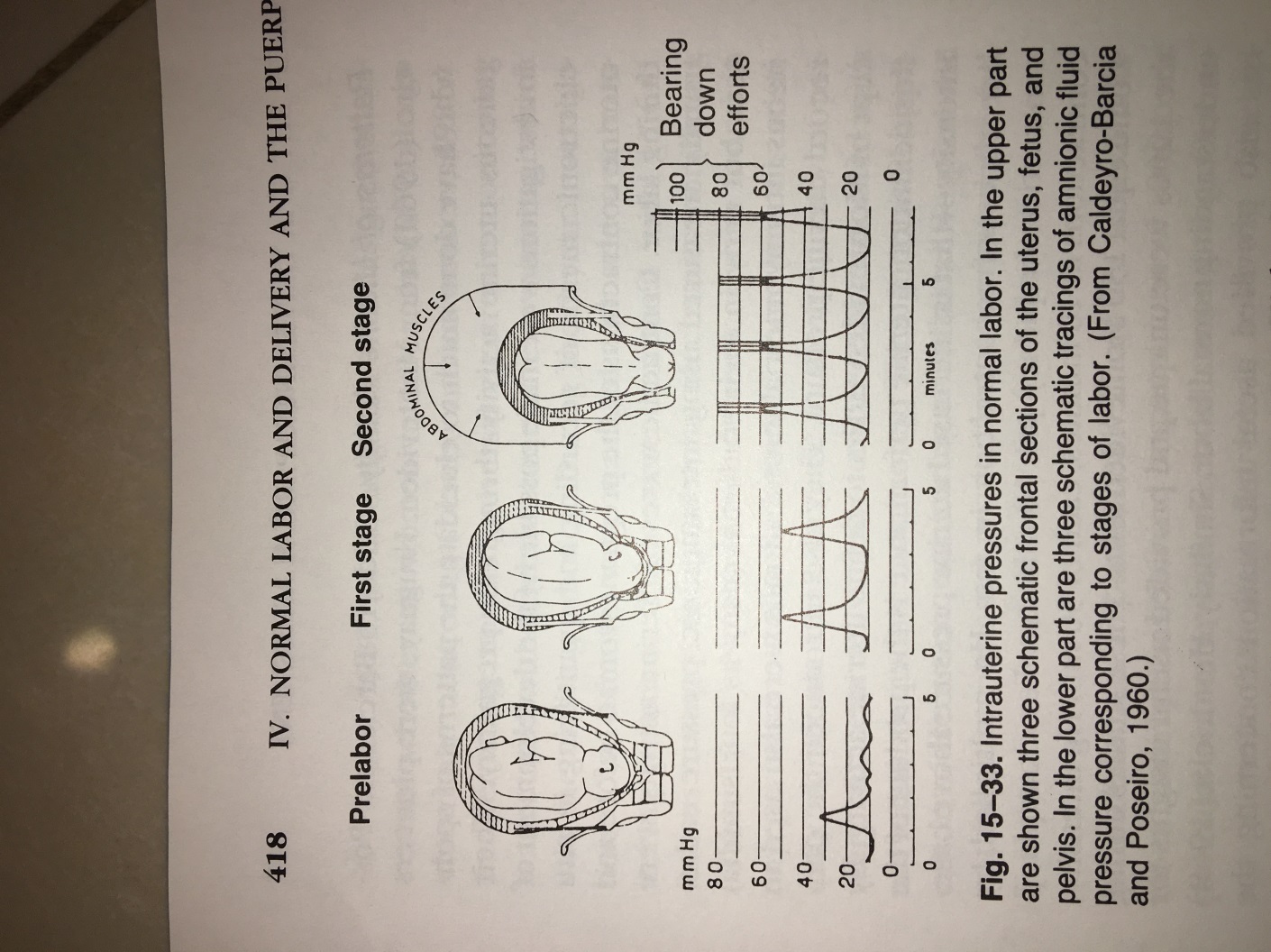 生產力學圖
紅色箭頭: 
  阻礙生產的力

造成來源:
   孕婦因疼痛造成腹部扭曲
   孕婦因疼痛造成提肛肌收縮
為何要使用無痛分娩?有什麼好處?
為何要使用無痛分娩?
紅色箭頭: 
  阻礙生產的力
造成來源:
   孕婦因疼痛造成腹部扭曲
   孕婦因疼痛造成提肛肌收縮
X
X
X
X
無痛分娩可消除因疼痛造成
阻礙生產的力
進而加速產程！
無痛分娩
無痛分娩分為兩種
麻
醉
(二) 靜脈式無痛分娩 : 
藥物從靜脈注入體內產婦體內
改善 :使產婦達到"醉"的程度，在這情形之下，產婦仍可依照醫生指令自行用力
(一) 硬脊膜外麻醉
無痛分娩-硬脊膜外麻醉
硬脊膜外麻醉使用針具較粗，易傷害到脊椎的黃韌帶
  造成永久性背部疼痛的後遺症
麻
椎脊麻醉針具
26G=0.45mm
硬脊膜外針具
18G=1.3mm
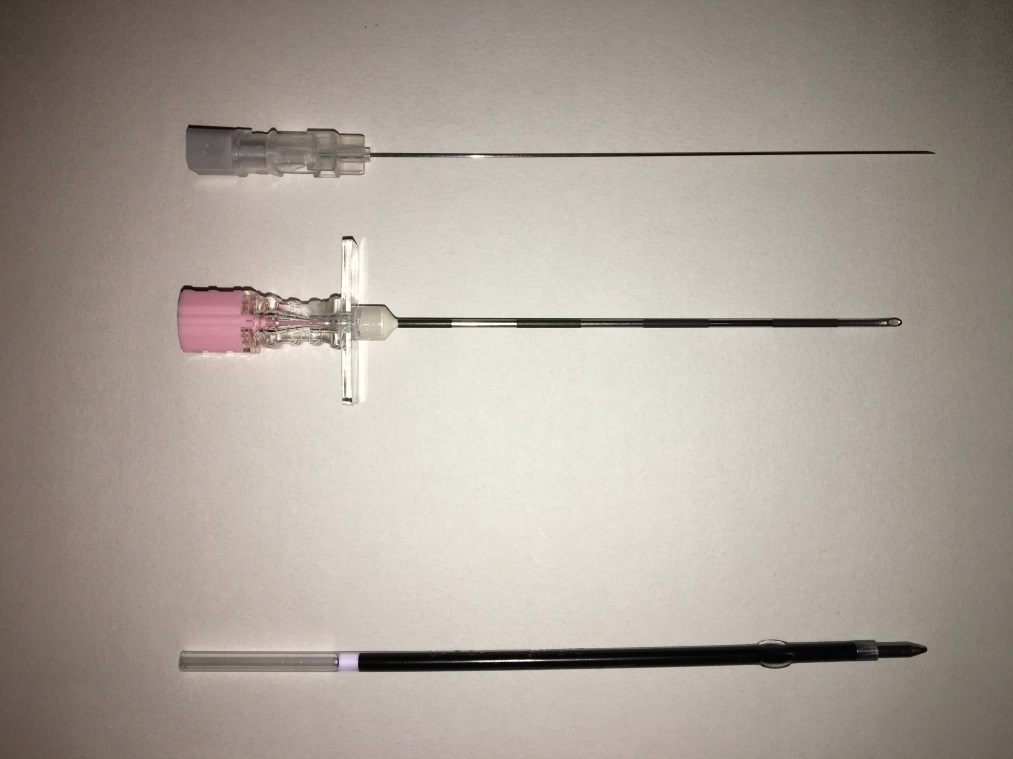 無痛分娩-硬脊膜外麻醉
麻藥注入脊椎外後，會往上方腹部擴散，可解除子宮收縮造成的疼痛
缺點: 生產時會陰部疼痛無法涵蓋
麻
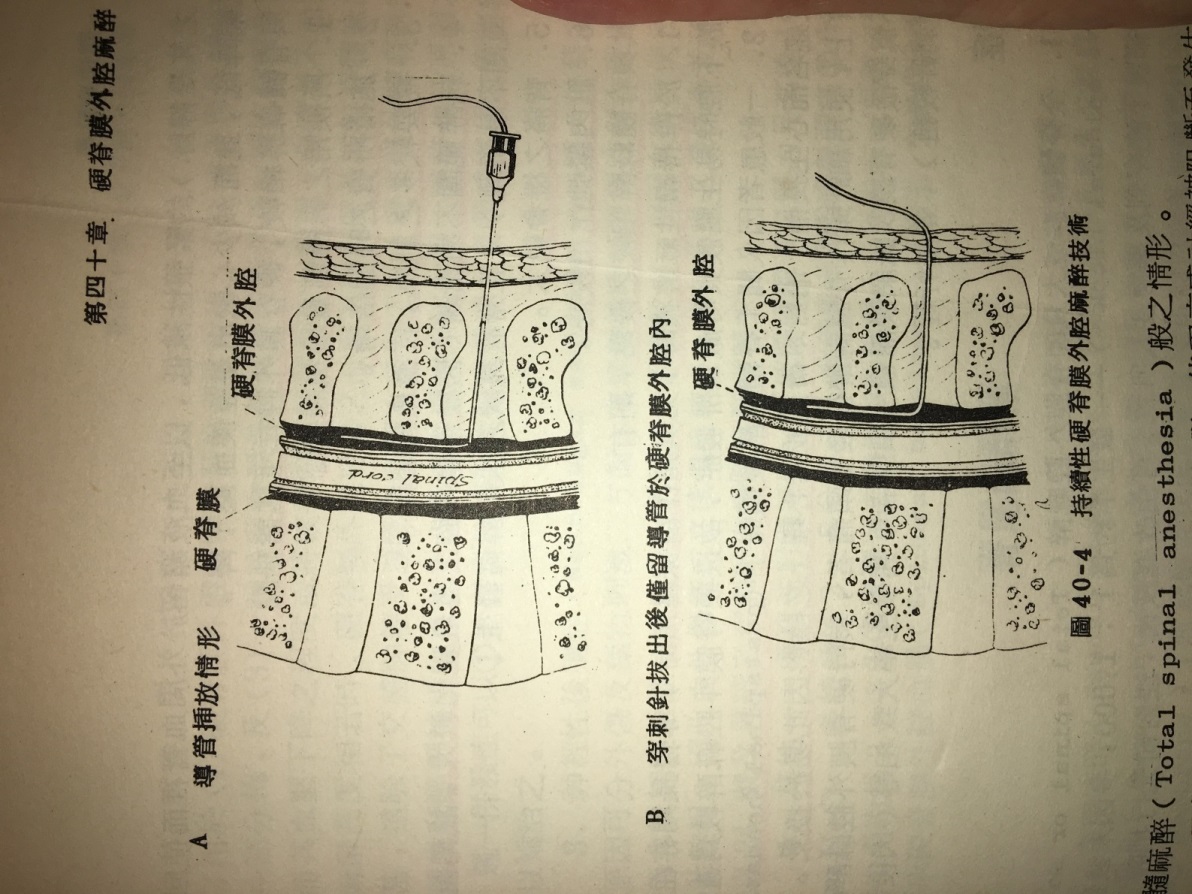 無痛分娩-硬脊膜外麻醉
硬脊膜外麻醉與脊椎麻醉的區別
麻
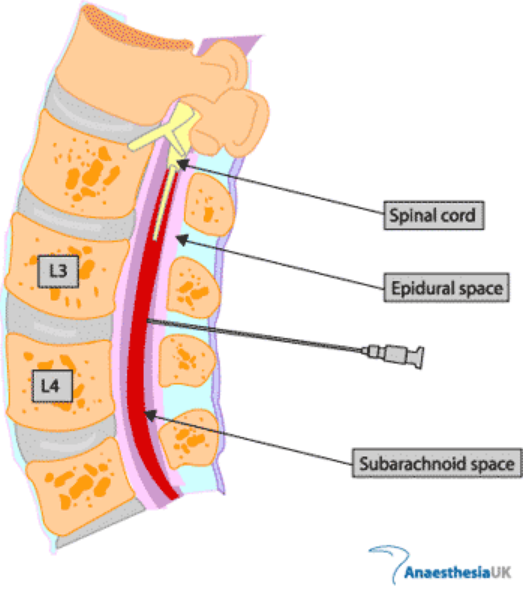 脊椎麻醉
硬脊膜外麻醉
無痛分娩-硬脊膜外麻醉
優點
無痛的時間可隨產程的長短而調整

缺點
注射麻藥20min後，才可發揮無痛效果
15%患者會造成永久性背部疼痛
部分患者無法完全達到無痛效果
副作用多: 低血壓、失去膀胱控制、皮膚發癢、噁心、無法有效緩解疼痛、頭痛、感染、暫時神經損傷、永久神經損傷、其他併發症(抽蓄、嚴重呼吸困難、死亡)
麻
無痛分娩-靜脈式無痛分娩
優點
藥物從靜脈注射，不會有傷害到脊椎的風險
施打後可立即達到無痛效果

缺點
無痛的時間，只能維持2hr左右(但通常孕婦打完無痛後2hr內可自然生產)
酒量好的病人，無痛效果略差
部分嬰兒的呼吸會受到影響 (可利用麻醉解藥，解決此副作用)
醉
總結
無痛分娩分為兩種
硬脊膜外麻醉
  缺點 : 1. 延遲產程 (因為病患完全不會用力)         2. 價格較昂貴，市價約6000-8000元         3. 當麻醉藥無法均勻分布時，仍會有疼痛感         4. 約有15%的產婦會有一輩子腰痠背痛的後遺症          榮恩婦產科為了改善產婦的不良後遺症，採取以下方式。

靜脈式無痛分娩 : 使用藥物從靜脈注入體內產婦體內
  改善 : 1. 使產婦達到"醉"的程度，在這情形之下，產婦仍可依照醫生指令自行用力         2. 價格較便宜，僅收4000元         3. 可加速生產過程，(通常打完麻藥兩小時內均能順利生產)         4. 無腰酸背痛之後遺症
Q&A
Q1: 為何病患施打無痛分娩後，睡著了還能夠用力?
A1: 人體的肌肉可分成  (1)隨意肌
		        (2)不隨意肌
Q&A
Q2: 靜脈式無痛分娩，病患反應及口碑如何？
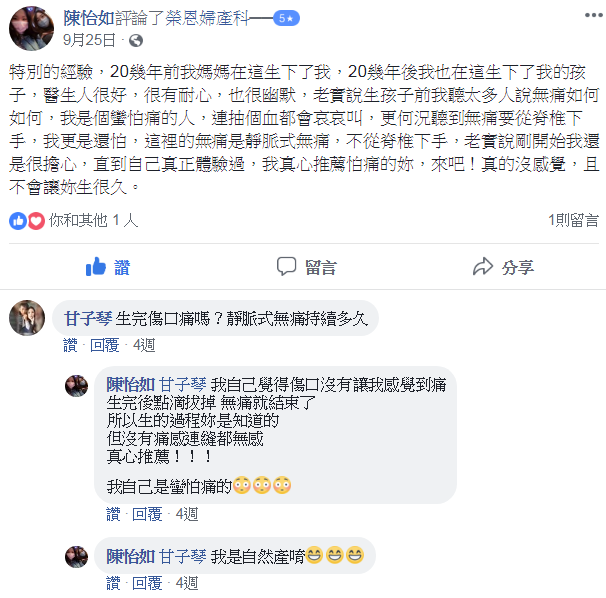 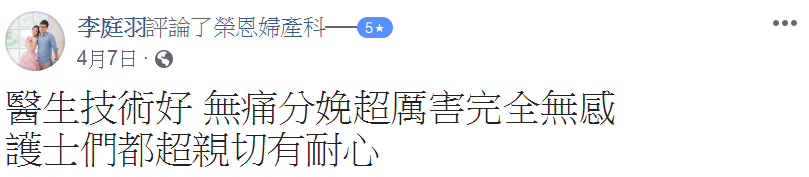 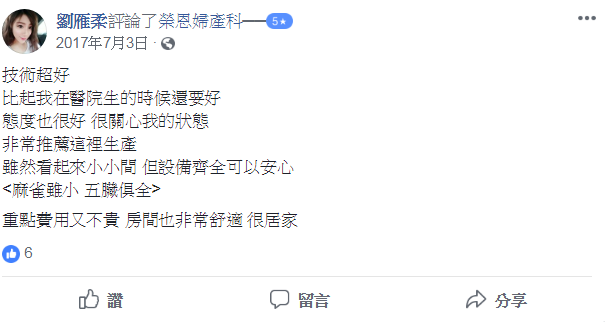 Q&A
Q3: 為何靜脈式無痛分娩效果佳，醫院沒有使用?
Q&A
榮恩婦產科診所
電話: 03-3874556
地址: 桃園市大溪區信義路50號
網址: http://www.rongen.com.tw
FB搜尋: 榮恩婦產科
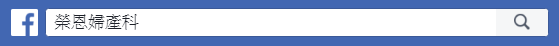 Thanks for your attention!
參考資料
https://www.spineuniverse.com/professional/news/nass/epidural-anesthesia-catheter-spine-surgery-effectively-reduces-postoperative

http://panestesi.blogspot.com/2012/03/spinal-anestesi.html

https://www.nhs.uk/conditions/epidural/side-effects/